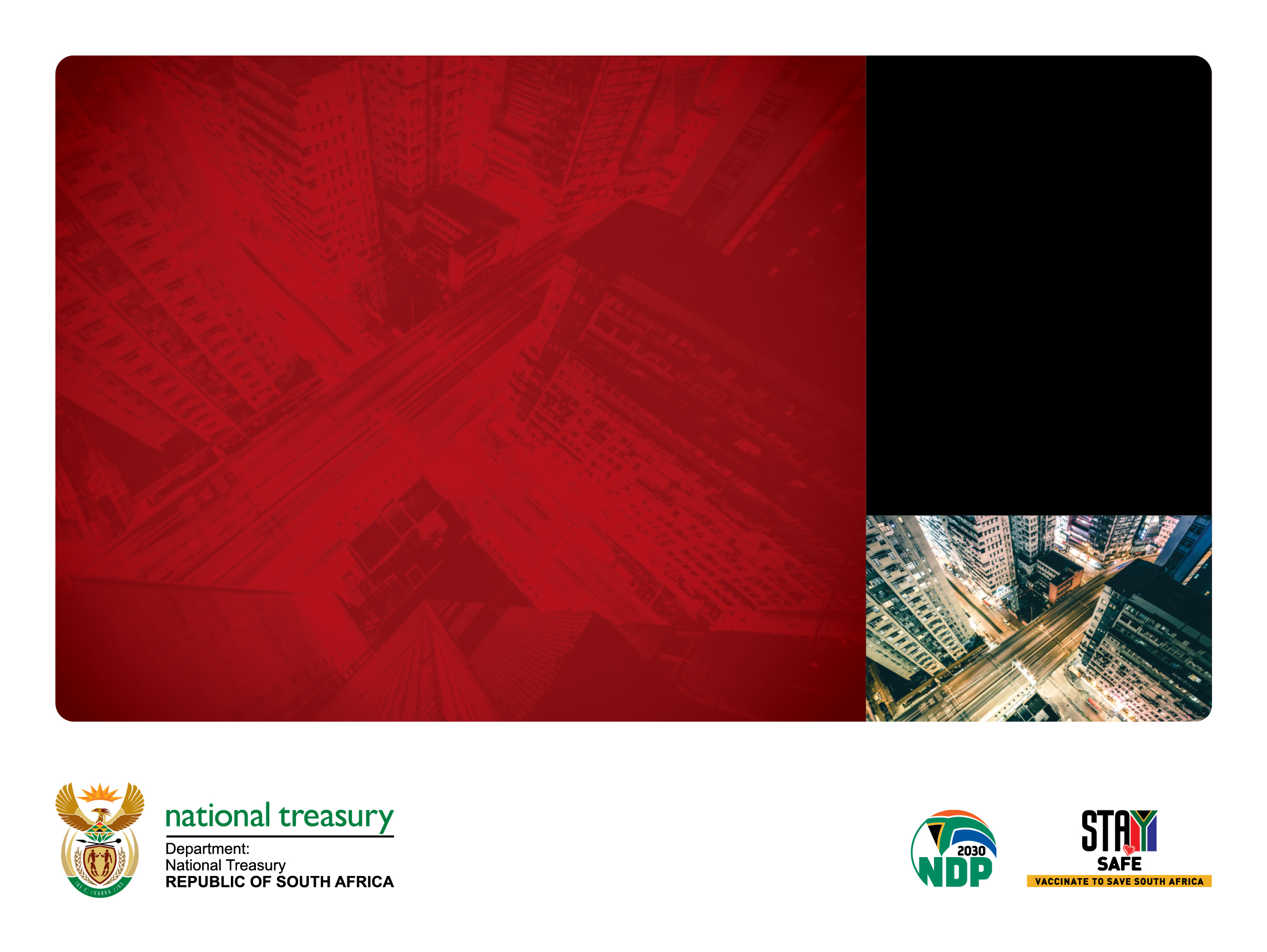 PRESENTED BY:

Office of the Accountant-General

SCOPA 

Date:  20 September 2022
Change in accounting policy by RAF
View of the OAG on matters raised with the AGSA
Matters of disagreement between the RAF and AGSA raised with the OAG
Matter 1: whether the activities of the RAF meet the definition of Social Benefits as defined in GRAP 19 on Provisions, Contingent Liabilities and Contingent Assets (GRAP 19). 
Matter 2: what is considered the obligating event of liabilities arising from accidents 
Matter 3: whether the adoption of IPSAS 42 is appropriate for the development of accounting policies in respect of the accounting treatment of obligations and expenses arising from motor vehicle accidents.
Matter 1 – Social benefits
There is no formal definition for social benefits in GRAP 19, the Standard however describes social benefits as “goods, services and other benefits provided in the pursuit of the social policy objectives of a government.  These include:
the delivery of health, education, housing, transport and other social services to the community.  In many cases, there is no requirement for the beneficiaries of these services to pay an amount equivalent to the value of these services; and
payment of benefits to families, the aged, the disable, the unemployed, veterans and others.  That is government at all spheres may provide financial assistance to individuals and groups in the community to access services to meet their particular needs, or to supplement their income.”
GRAP 19 however further states that these benefits generally fall within the ‘social protection’, ‘education’ or ‘health’ classifications under the International Monetary Fund’s Government Finance Statistics framework and often require an actuarial assessment to determine the amount of any liability arising in respect of them.
Matter 1 – Social benefits (continue)
According to the GFS: Social protection is the systematic intervention intended to relive households and individuals of the burden of a defined set of social risks.  Social risks are defined as events or circumstances that may adversely affect the welfare of households either by imposing additional demands on their resources or by reducing their income.  Needs may occur due to sickness, unemployment, retirement, housing, education, or family circumstances.  
Depending on the nature of the social protection arrangement, the unit that administers the arrangement could earn revenue (social contributions) and/or incur expense (social benefits) related to the social protection arrangement.
As an expense, social benefits are current transfers receivable by households intended to provide for the needs that arise from social risks.  These benefits are payable in cash or in kind to protect the entire population or specific segments of it against certain social risks.  
Social benefits are always provided in collective arrangements.  It was our interpretation that this implies that the benefits are collectively determined for the individuals or households and are not specifically negotiated as in the case of private insurance arrangements – or as in the case of the RAF.
Therefore we concluded that the RAF does not pay social benefits
Matter 2 – obligating event
Obligating event is defined in GRAP 19 as “an event that creates a legal or constructive obligation that results in an entity having no realistic alternative to settling that obligation”
The OAG concluded that the obligating event for the RAF is the motor vehicle accident (as applied by the RAF in previous reporting periods)
Discussions were held on considering the date on which a valid claim was submitted as the obligating event, however these were cut short when the audit was finalised
Matter 3 – Availability of IPSAS 42
We are of the view that IPSAS 42 is not available for use by the RAF, as it is not listed, in Directive 5, as a Standard to consider when applying GRAP 3.
Directive 5 of the ASB sets out the reporting landscape for public sector entities for a given reporting period.  A standard needs to be specifically listed in Directive 5 for it to be available for use.  Directive 5 has the same authority as an accounting standard
THANK YOU